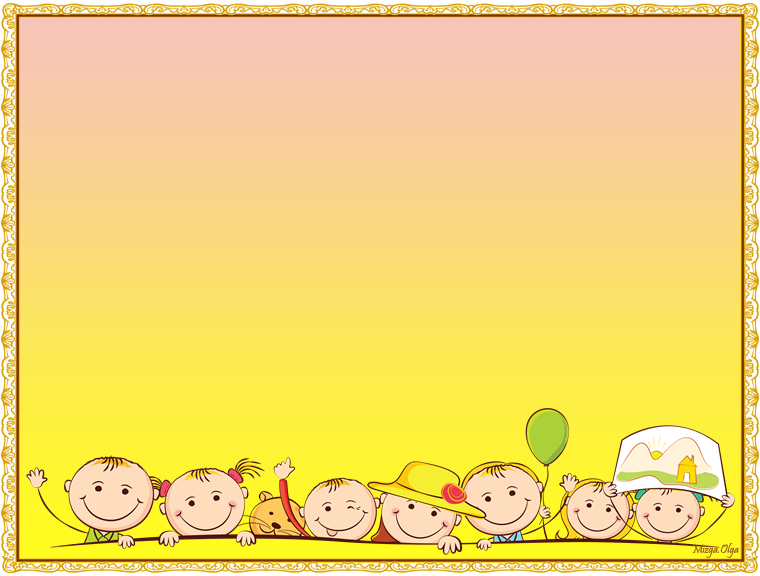 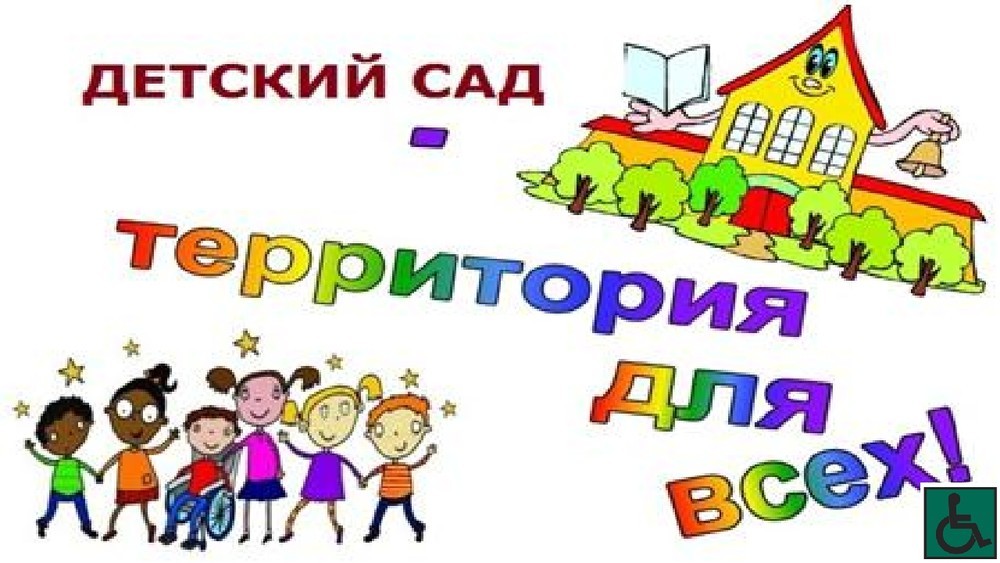 «Деятельность  муниципальной базовой (опорной) площадки МБДОУ «Солгонский детский сад по инклюзивному  образованию»
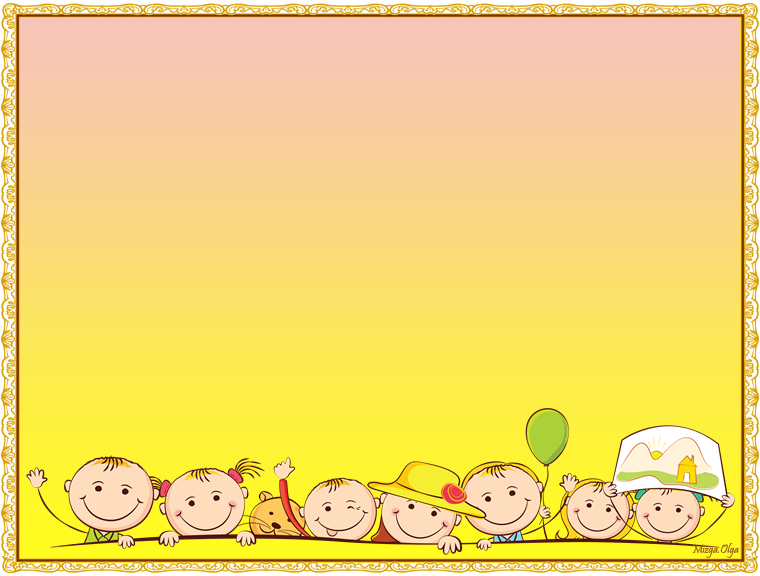 Муниципальное бюджетное дошкольное образовательное учреждение «Солгонский детский сад»
Юридический адрес: Красноярский край, Ужурский район, село Солгон, улица Харченко,7.
Заведующий: Нечаева Оксана Валерьевна
Координатор: Аникина Елена Михайловна( старший воспитатель, педагог-психолог)
Учитель- логопед: Кузмина Людмила Александровна
Контактные телефоны: 8 (39 156) 35 1 24
Адрес сайта ОО: http://дс-солгонский.рф
Электронная почта: nechaeva_ov_80@mail.ru
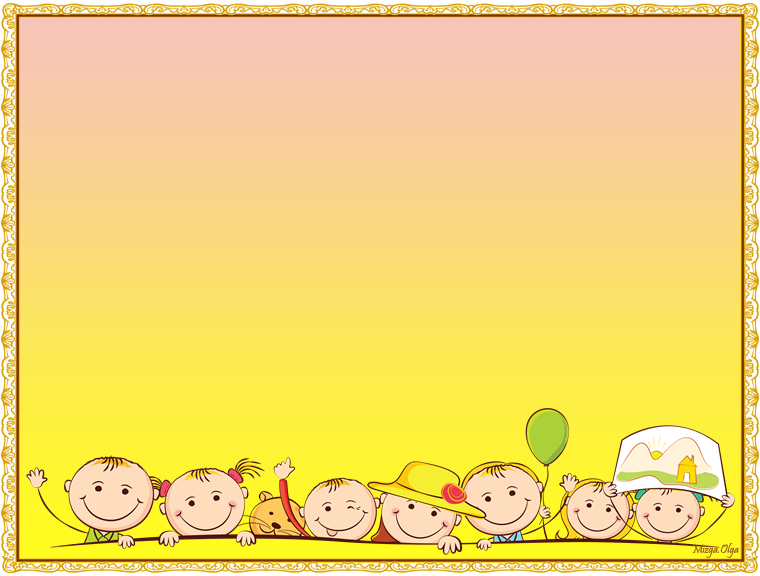 Цель:
Обеспечение равного доступа к образованию для всех обучающихся с учётом разнообразия особых образовательных потребностей и индивидуальных возможностей.
Задачи:
 Создать условия для инклюзивного образования и обеспечить совместное воспитание и обучение лиц с ОВЗ и лиц, не имеющих нарушений в развитии;
Создать условия для реализации творческого потенциала детей и педагогов ОО;
Формировать информационно- методическую базу для проведения обучающих семинаров на уровне муниципалитета;
Участвовать в мероприятиях  по вопросам инклюзивного образования (конференциях, семинарах, конкурсах…).
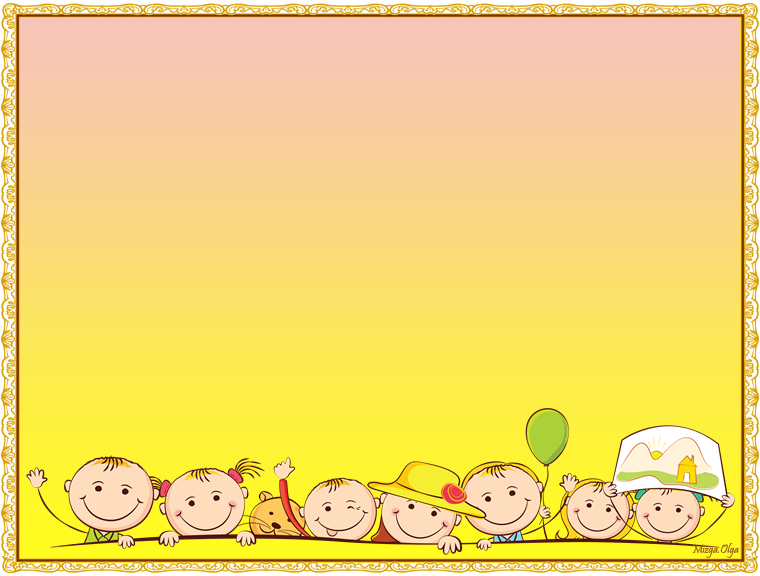 Наша деятельность направлена:
На преодоление трудностей в социальной адаптации;
На   овладение навыками функционирования в обществе;
На  развитие и активизацию познавательной деятельности;
На развитие когнитивной сферы ребенка, подготовке к началу школьного обучения; 
Социализация в группе сверстников, развития общения;
Развитие умения устанавливать контакт со взрослыми, умения строить коллективные отношения;
На развитие и проявление социальной активности.
Ребёнок с особенностями развития – прежде всего ребёнок!
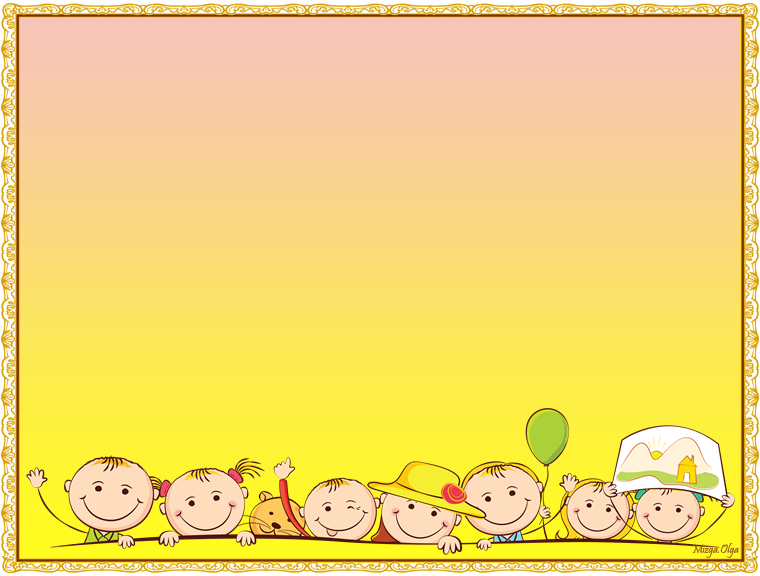 Организация инклюзивного образования в ДОУ
ФГОС даёт шанс улучшить перспективы детей. С его помощью они учатся общению с другими детьми, развиваются коммуникативные, поведенческие функции, взаимодействуют друг с другом.
Задачи ФГОС для детей с ОВЗ:
Охрана укрепления физического и психического здоровья, в том числе и эмоционального благополучия
Сохранение и поддержка индивидуальности ребёнка
Формирование общей культуры воспитанников
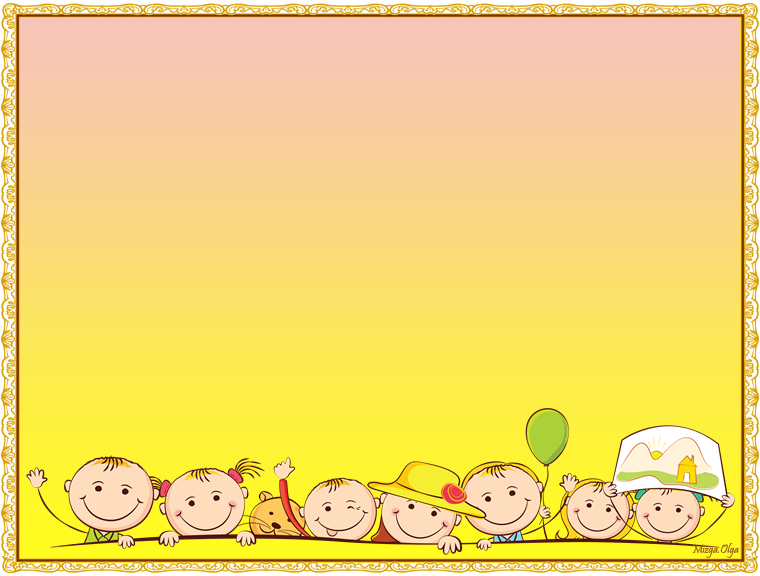 Уровни развития детей с ОВЗ:
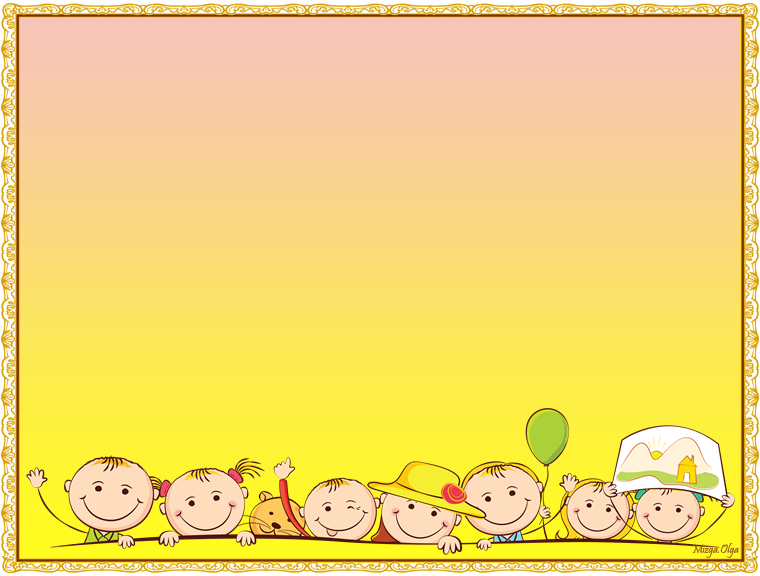 Используем технологию, направленную на формирование социальных компетенций, в том числе принятие толерантности
формирование жизненных навыков и социальных компетенций (навыков взаимодействия, взаимопомощи, продуктивной деятельности и т.д.). 
              Выделяются три типа технологий, направленных на повышение социальной компетенции: 
прямое обучение социальным навыкам; 
формирование социальных навыков через подражание;
организация групповых видов активности, в том числе и игровых.
          При прямом обучении социальным навыкам воспиатель обучает детей правильному поведению через правила и примеры. Принятие правил очень важно для всех детей, но оно должно быть осознанным, связанным с их личным опытом.
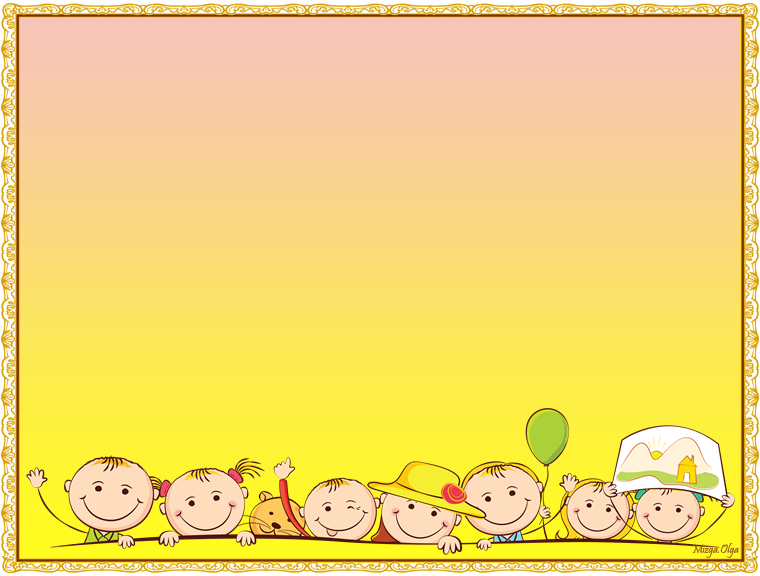 Анализ работы муниципальной базовой (опорной) площадки по инклюзивному образованию МБДОУ «Солгонский детский сад»
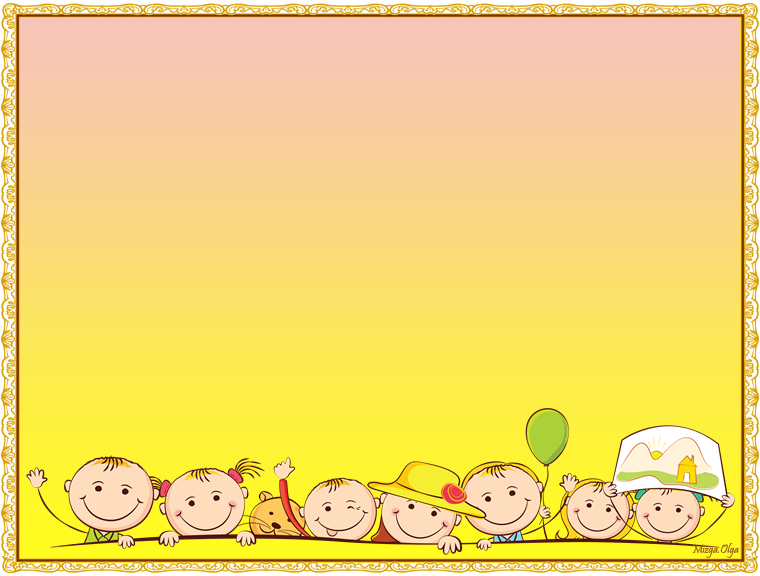 Обеспечили взаимосвязь  специалистов (логопед, психолог, музыкальный руководитель, инструктор по физической культуре);
Взаимосвязь с окружающим социумом (Солгонская поликлиника, Солгонская СОШ);
Реализация  АОП, ООП ДОУ;
Внедрение инклюзивной практики «Камешки Марблс»;
Поощрение детей, если они помогают друг другу и терпимо относятся к сверстникам с ОВЗ;
Делаем упор в обучении и воспитании на сильные стороны детей. Это позволяет ребёнку верить в себя;
Участие в конкурсах различного уровня;
Взаимодействие с родителями или законными представителями.
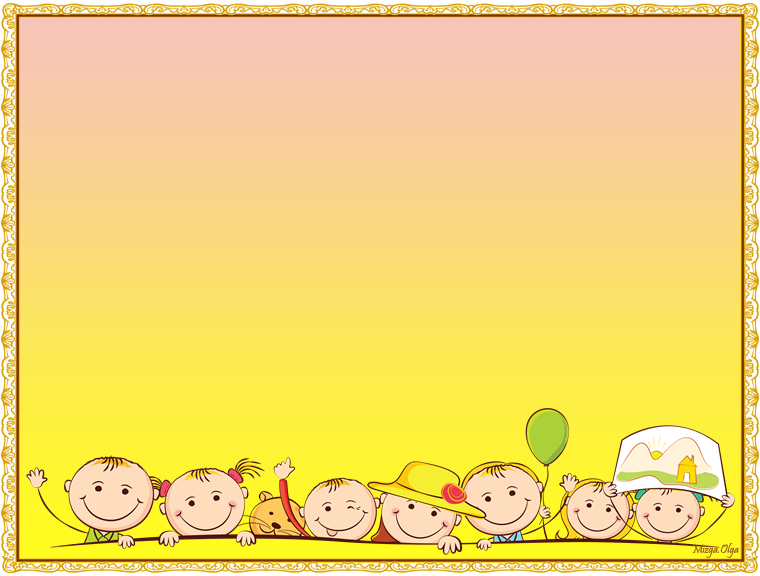 Результаты деятельности:
Разработан и утвержден пакет локальных актов, регулирующий работу базовой площадки;
Функционирует электронный родительский журнал «Наш ДОМ»;
Внедряем инклюзивные практики: 
    -использование камешков Марблс (III место в Муниципальном конкурсе «Лучшие практики инклюзивного образования»);
     - формирование социальных компетенций, в том числе принятие толерантности ;
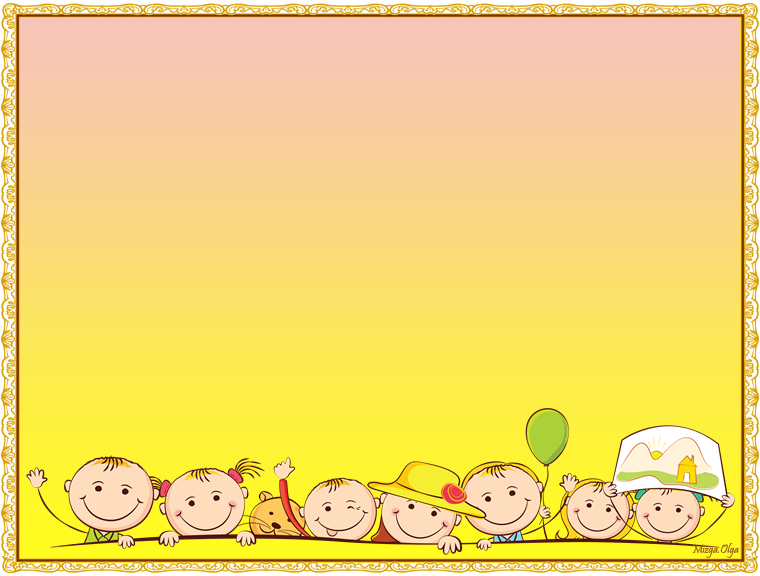 Взаимодействие с родителями:
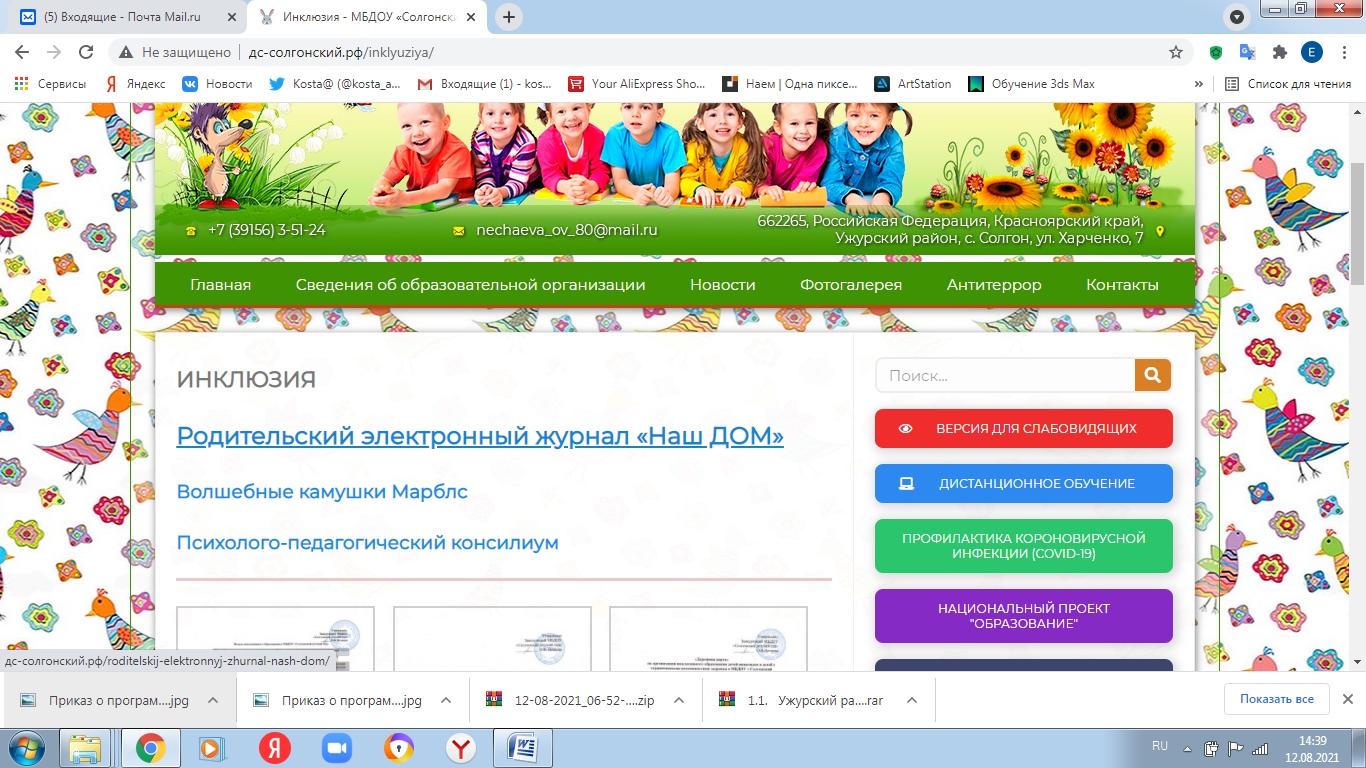 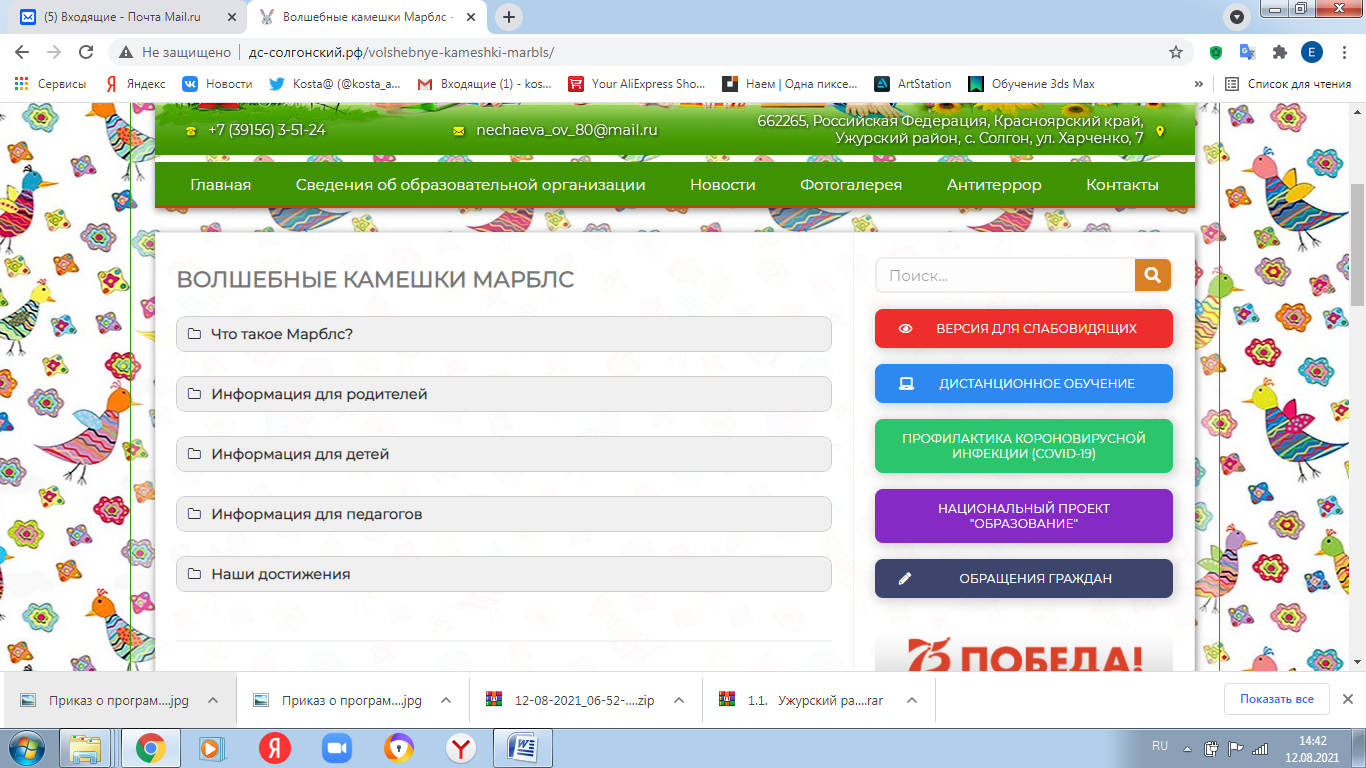 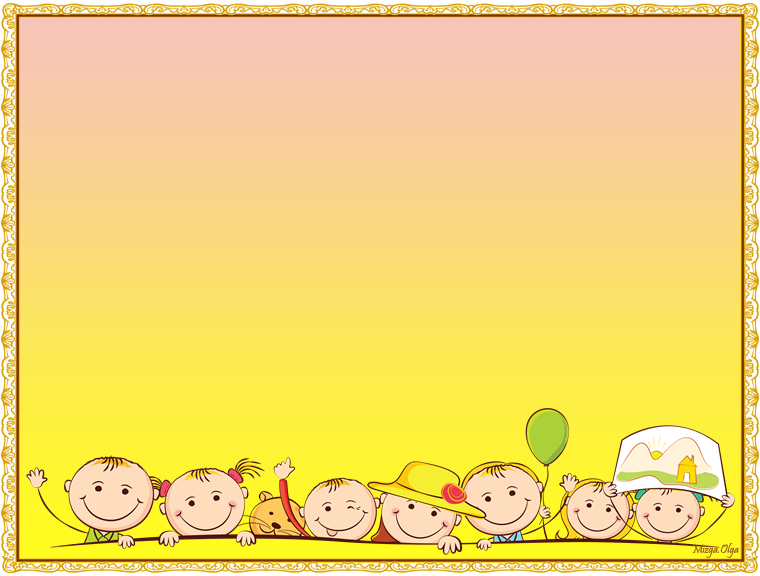 Использование в коррекционно –развивающей работе камешек Марблс.
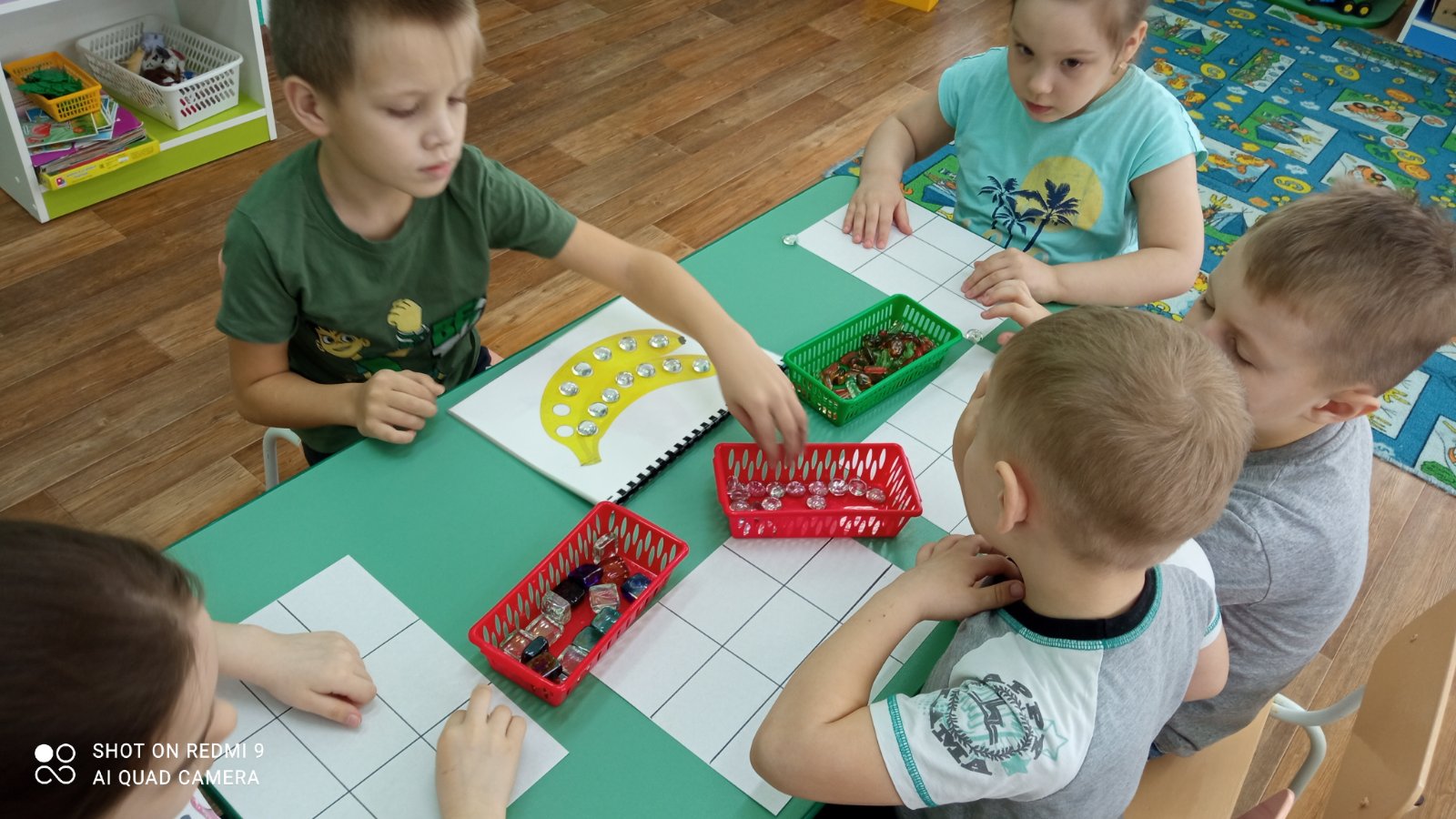 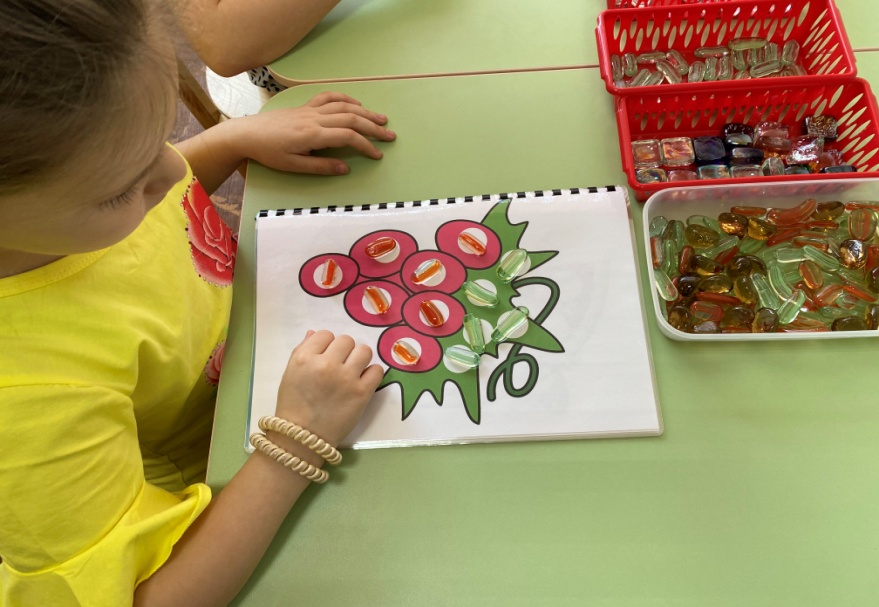 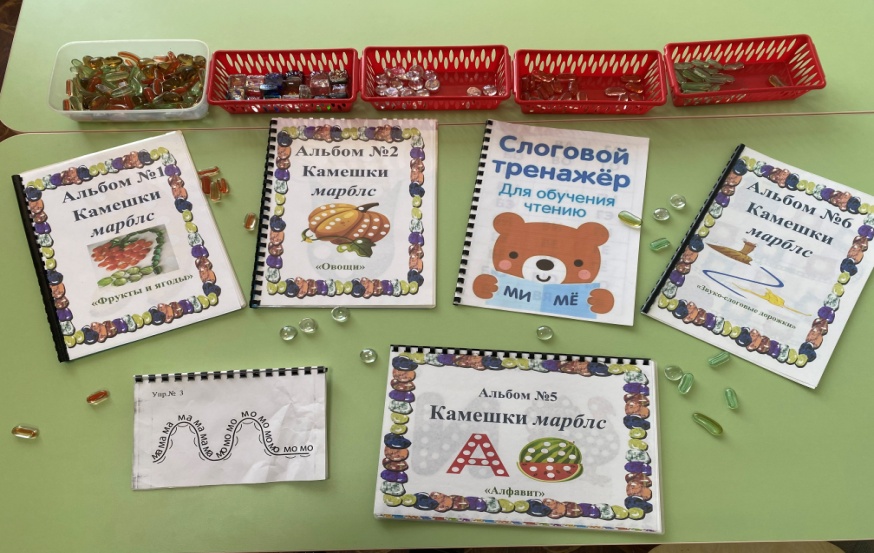 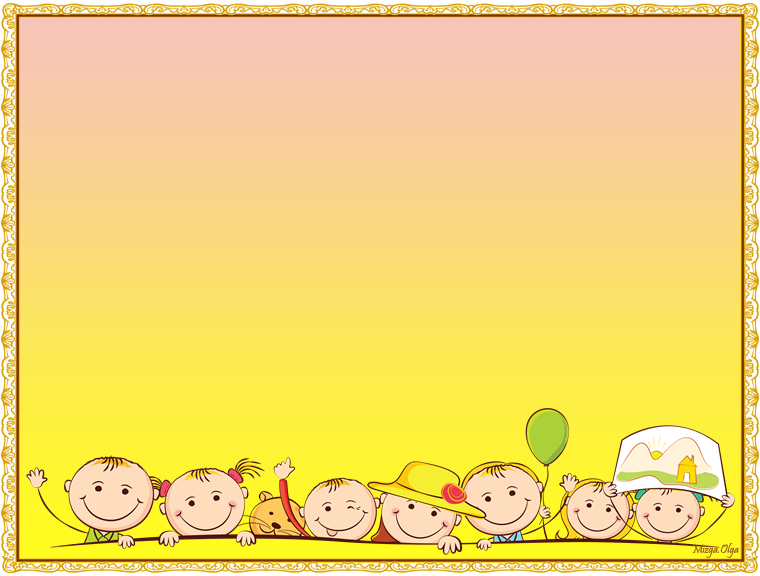 Эмоционально-волевые нарушения- необходимо создавать у детей ситуацию успеха, использовать инновационные технологии для разгрузки и снятия напряжения.
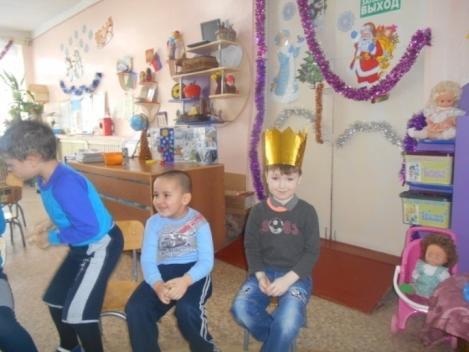 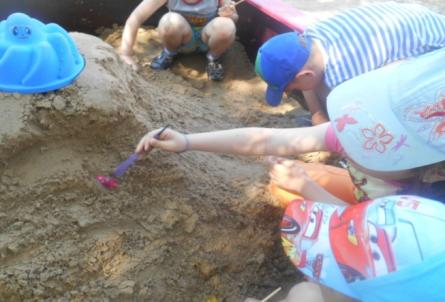 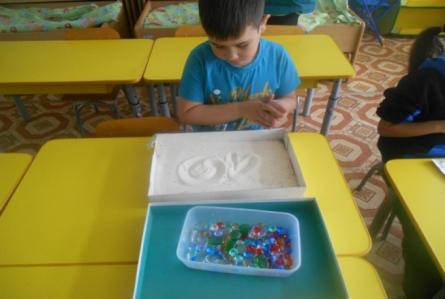 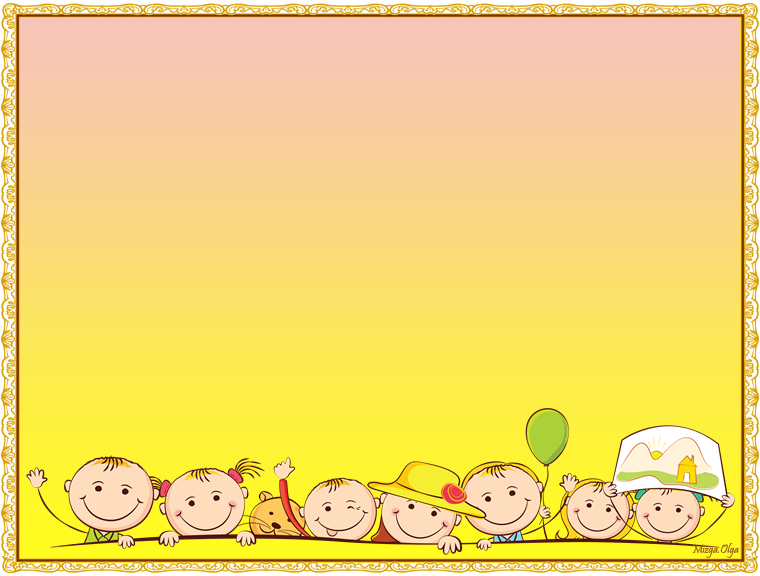 Дети с нарушением речи – необходимо вовлекать в совместную деятельность с другими детьми, с помощью игр, игровых технологий активизировать речь детей, создавать условия для развития мелкой моторики.
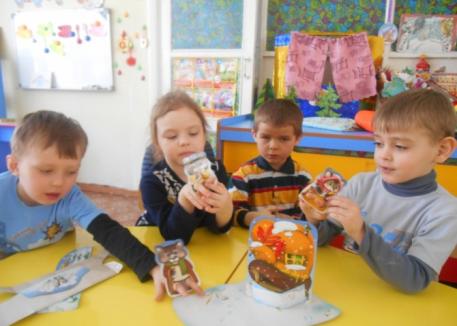 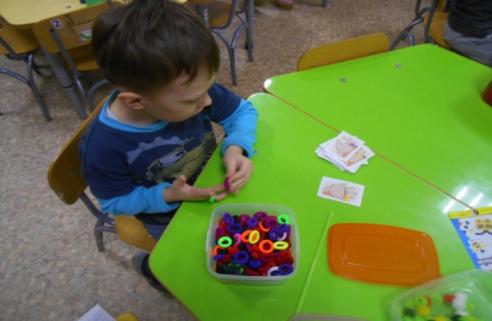 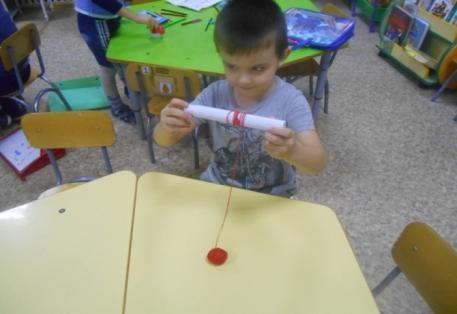 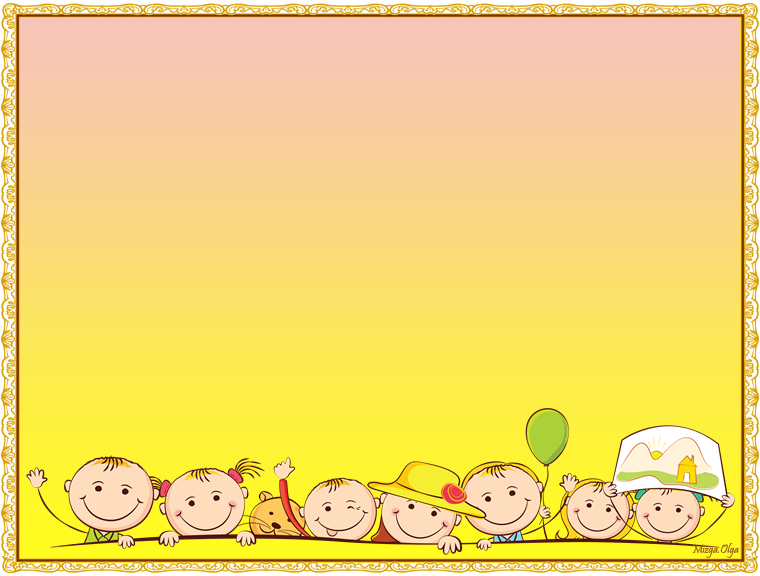 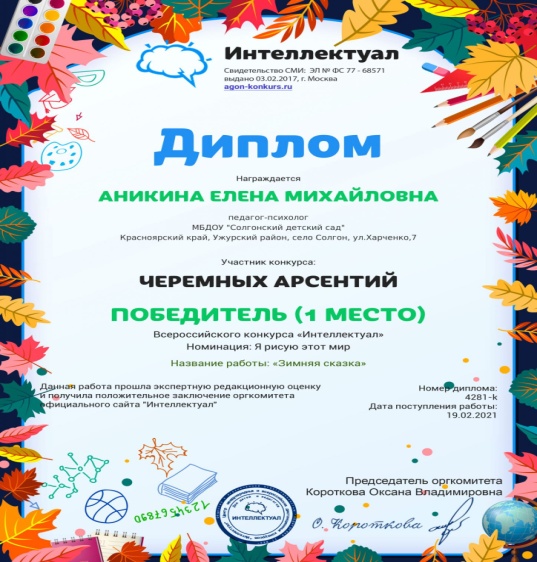 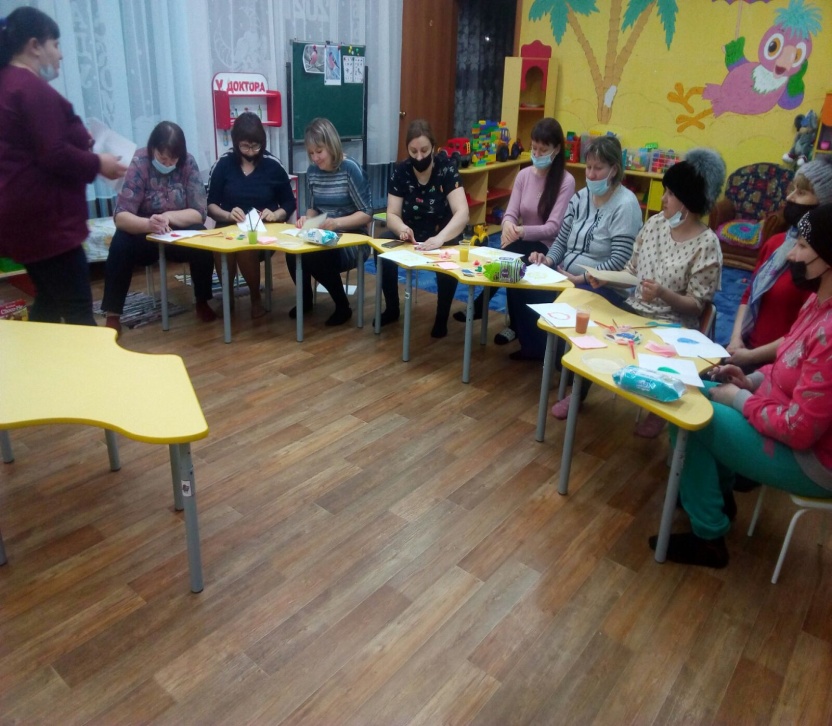 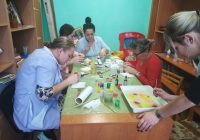 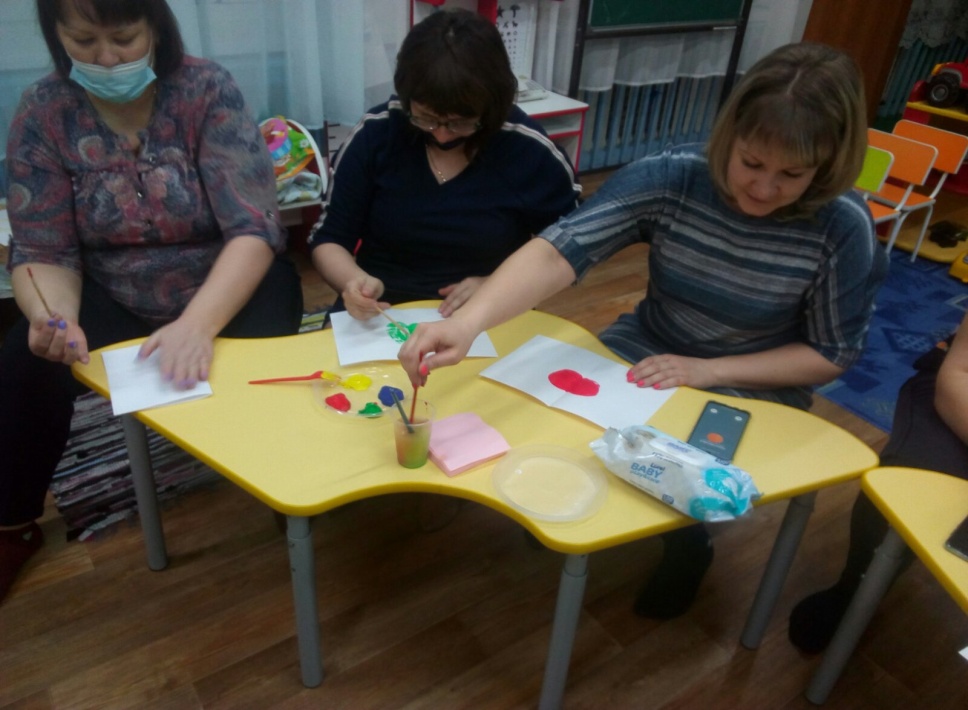 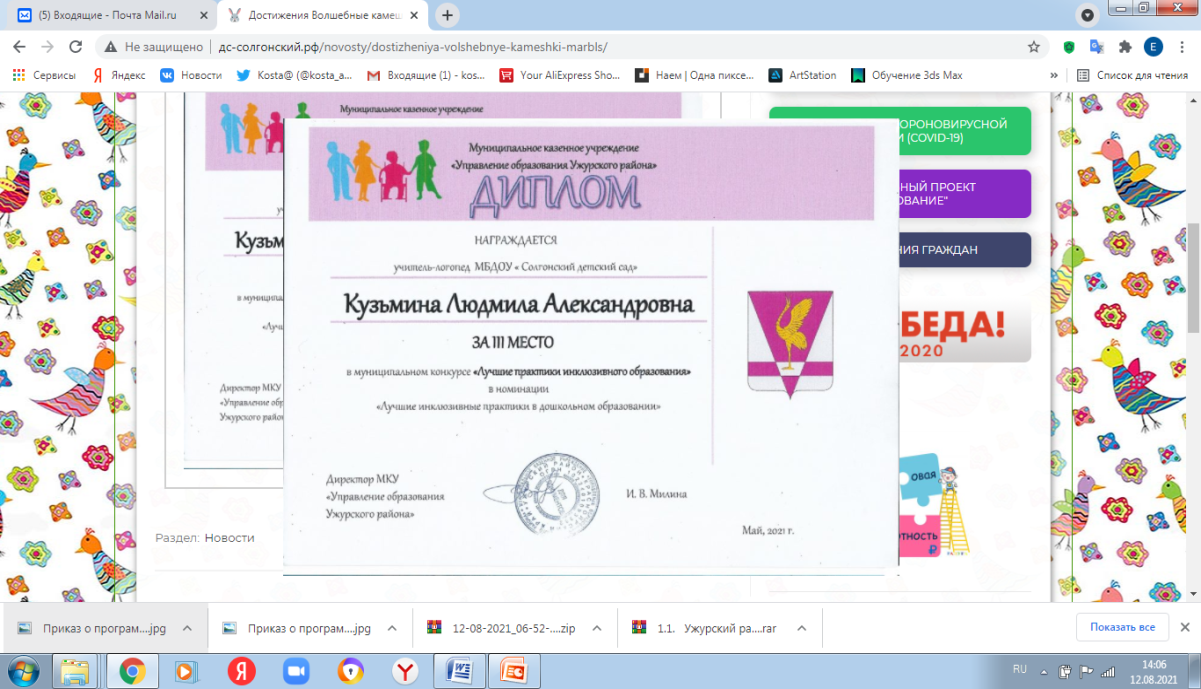 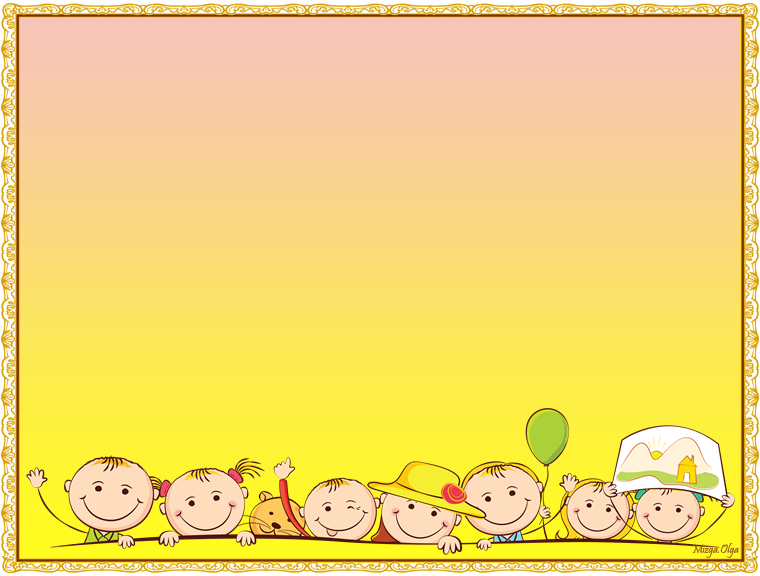 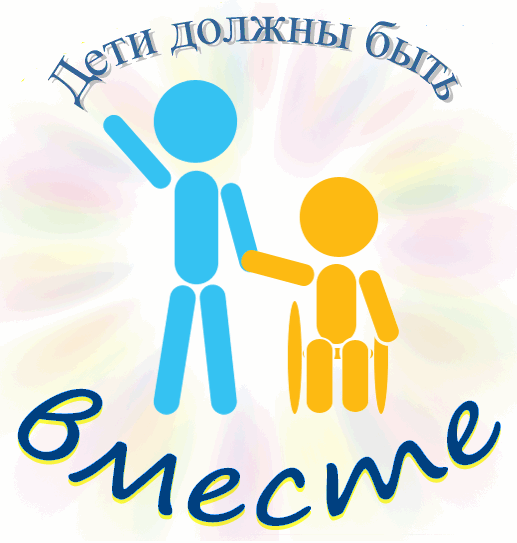 Спасибо за внимание!